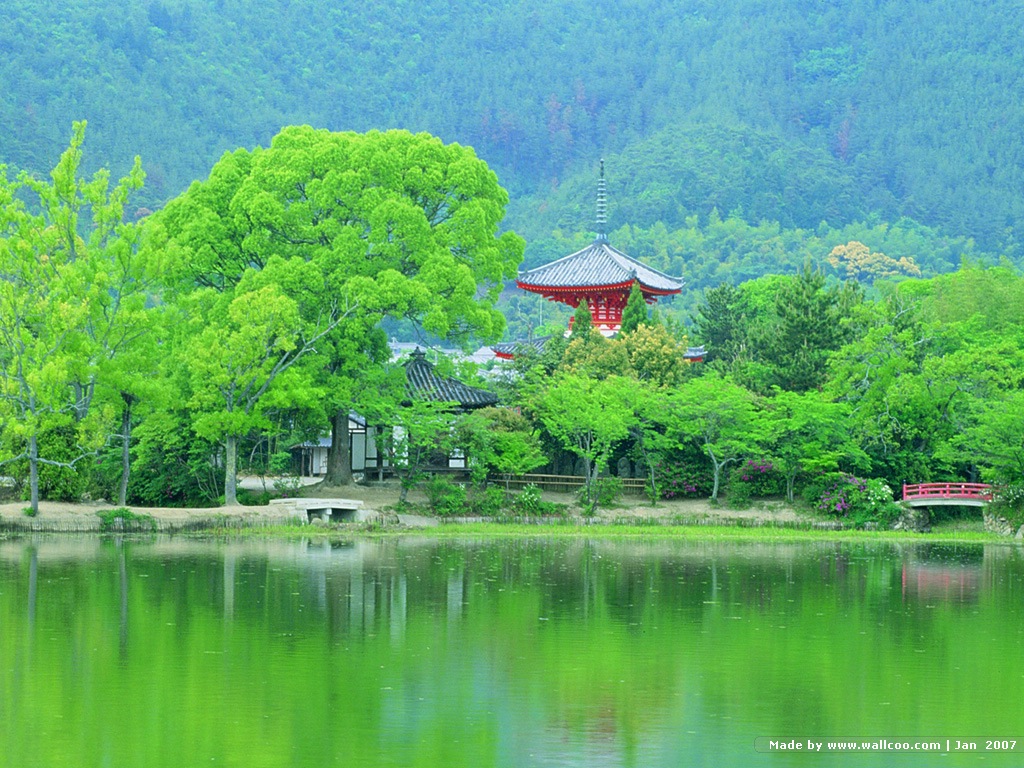 TRƯỜNG TIỂU HỌC ĐÔ THỊ VIỆT HƯNG
Chào mừng quý thầy, cô đến dự giờ lớp
Môn: Toán
LUYEN TẬP
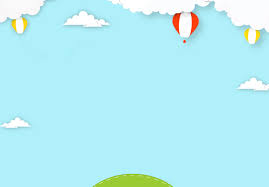 Toán
ÔN bài cũ :
CHIA MỘT SỐ THẬP PHÂN CHO MỘT SỐ THẬP PHÂN
Muốn chia một số thập phân cho một số thập phân ta làm như thế nào?
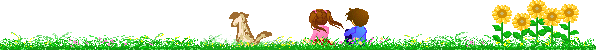 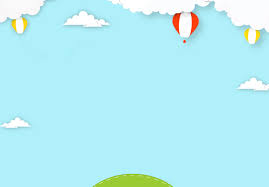 Toán
ÔN bài cũ :
CHIA MỘT SỐ THẬP PHÂN CHO MỘT SỐ THẬP PHÂN
Đặt tính rồi tính
28,5 : 2,5
29,5 : 2,36
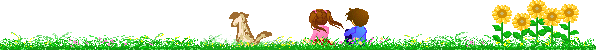 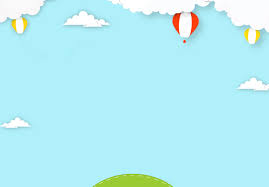 Toán
Kiểm tra bài cũ :
CHIA MỘT SỐ THẬP PHÂN CHO MỘT SỐ THẬP PHÂN
Đặt tính rồi tính
28,5 : 2,5
2,5
28,5
11,4
3
5
1
0
0
0
0
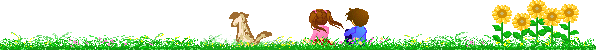 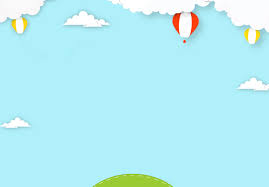 Toán
ÔN bài cũ :
CHIA MỘT SỐ THẬP PHÂN CHO MỘT SỐ THẬP PHÂN
Đặt tính rồi tính
29,5 : 2,36
2,36
29,5 0
0
5
9
12,5
1
1
8
0
0
0
0
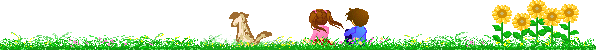 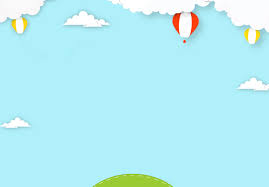 Toán
LUYỆN TẬP
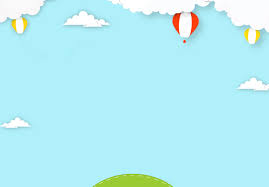 Toán
LUYỆN TẬP
1/ Đặt tính rồi tính
a/ 17,55 : 3,9
b/ 0,603 : 0,09
c/ 0,3068 : 0,26
d/ 98,156 : 4,63
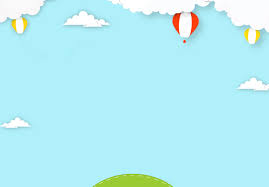 Toán
LUYỆN TẬP
1/ Đặt tính rồi tính
a/ 17,55 : 3,9
,
,
17 5 5
,
3 9
,
4
5
5
1
9
0
0
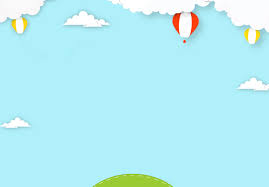 Toán
LUYỆN TẬP
1/ Đặt tính rồi tính
b/ 0,603 : 0,09
,
,
0 09
0 60 3
,
,
6
7
6
3
0
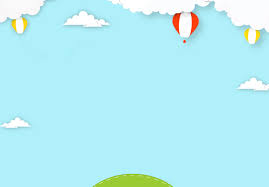 Toán
LUYỆN TẬP
1/ Đặt tính rồi tính:
c/ 0,3068 : 0,26
,
,
0 26
0 30 68
,
1,18
6
4
0
2
8
0
0
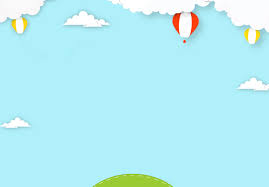 Toán
LUYỆN TẬP
1/ Đặt tính rồi tính:
c/ 98,156 : 4,63
,
4,63
98 , 15,6
5
5
5
21,2
2 6
9
0
0
Toán
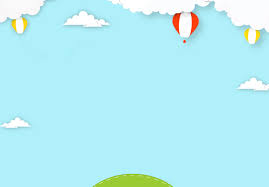 LUYỆN TẬP
2/ Tìm x:
b/ x x 0,34 = 1,19 x 1,02
a/ x x 1,8 = 72
x x 0,34  = 1,2138
x          = 72 : 1,8
x             = 1,2138 : 0,34
x          =    40
x             = 3,57
c/ x x 1,36 = 4,76 x 4,08
x x 1,76 = 19,4208
x             = 19,4208 : 1,36
x             = 14,28
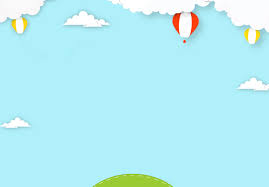 Toán
LUYỆN TẬP
Bài 3:
Biết 5,2 l dầu cân nặng 3,952 kg. Hỏi có bao nhiêu lít dầu nếu chúng cân nặng 5,32 kg?
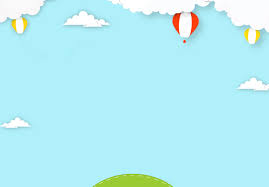 Toán
LUYỆN TẬP
Bài 3:
Biết 5,2 l dầu cân nặng 3,952 kg. Hỏi có bao nhiêu lít dầu nếu chúng cân nặng 5,32 kg?
Tóm tắt
5,2l dầu :    3,952 kg
? l dầu          5,32 kg
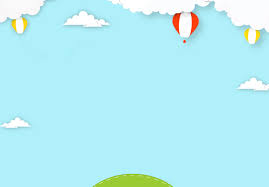 Toán
LUYỆN TẬP
Bài 3:
Biết 5,2 l dầu cân nặng 3,952 kg. Hỏi có bao nhiêu lít dầu nếu chúng cân nặng 5,32 kg?
Tóm tắt
Bài giải
1l dầu cân nặng là:
3,952 : 5,2 = 0,76 (kg)
5,32 kg thì được số lít dầu:
      5,32 : 0,76 = 7 (l)
         Đáp số: 7 l
5,2l dầu:  3,952 kg
 ? l dầu          5,32   kg
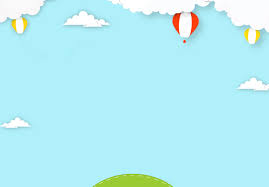 Toán
LUYỆN TẬP
Bài 3:
Biết 5,2 l dầu cân nặng 3,952 kg. Hỏi có bao nhiêu lít dầu nếu chúng cân nặng 5,32 kg?
Bài giải
Bài giải
1l dầu cân nặng là:
3,952 : 5,2 = 0,76 (kg)
5,32 kg thì được số lít dầu:
      5,32 : 0,76 = 7 (l)
         Đáp số: 7 l
5,32 kg thì được số lít dầu:
      5,32 : (3,952 : 5,2) = 7 (l)
         Đáp số: 7 l
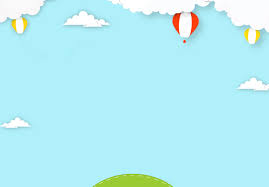 Toán
Bài 4: Tìm số dư của phép chia 218 : 3,7 nếu phần thập phân của thương lấy đến 2 chữ số?
218 : 3,7 = 58,91 ( dư 0,033)
58,91 x 3,7 + 0,033 = 218
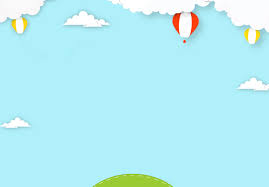 Toán
LUYỆN TẬP
RUNG CHUÔNG VÀNG
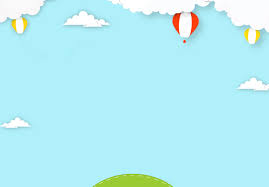 Toán
LUYỆN TẬP
10,4 : 0,2
0,2
10,4
0 4
52
0
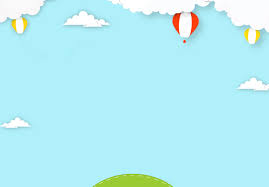 Toán
LUYỆN TẬP
25,5 : 5,1
5,1
25,5
0 0
5
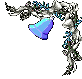 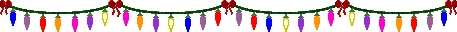 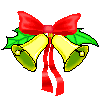 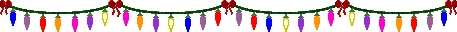 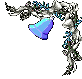 Xin CH¢N THµNH C¶M ¥N c¸c thÇy c« gi¸o
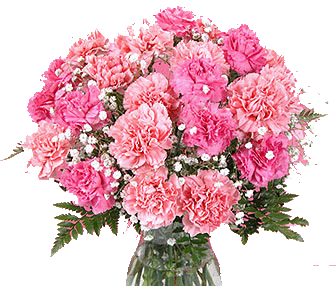